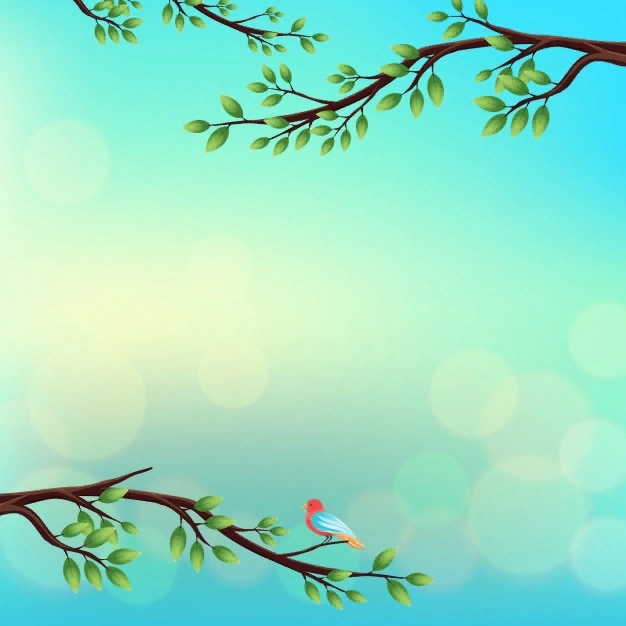 «Дикие птицы весной».
Совершенствовать знания детей(закрепление) : строение птицы.
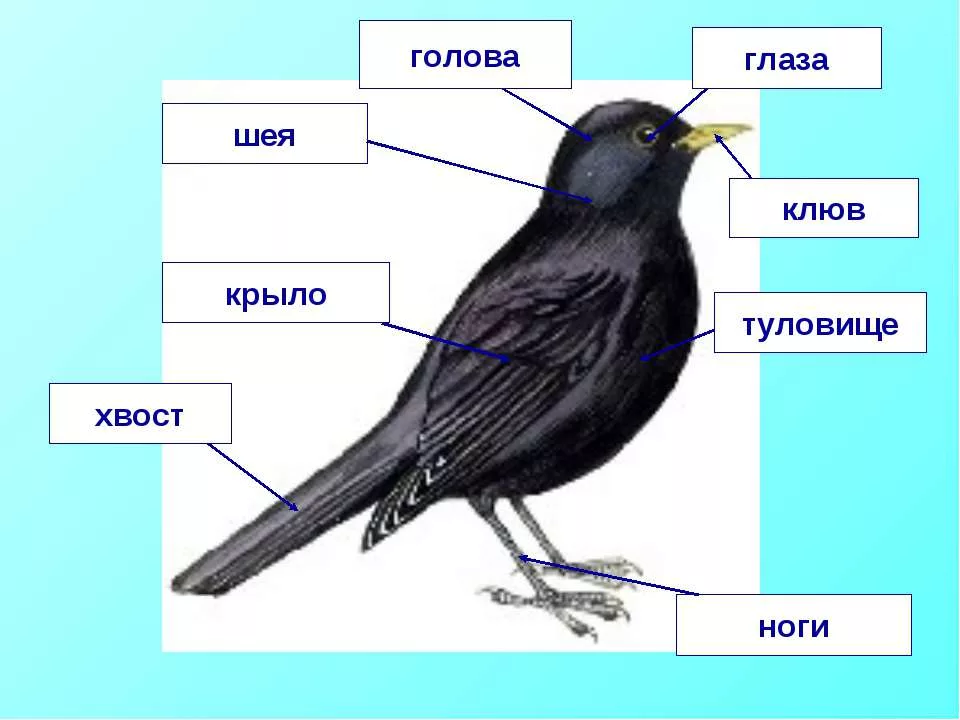 Расскажите детям (закрепите знания)
 Весной всё оживает, просыпается вокруг. 
Но главное чудо, которое происходит в 
природе весной – это то, что именно весной к
 нам из тёплых стран прилетают пернатые 
друзья. Самыми первыми прилетают грачи.
Строят гнезда грачи на деревьях.
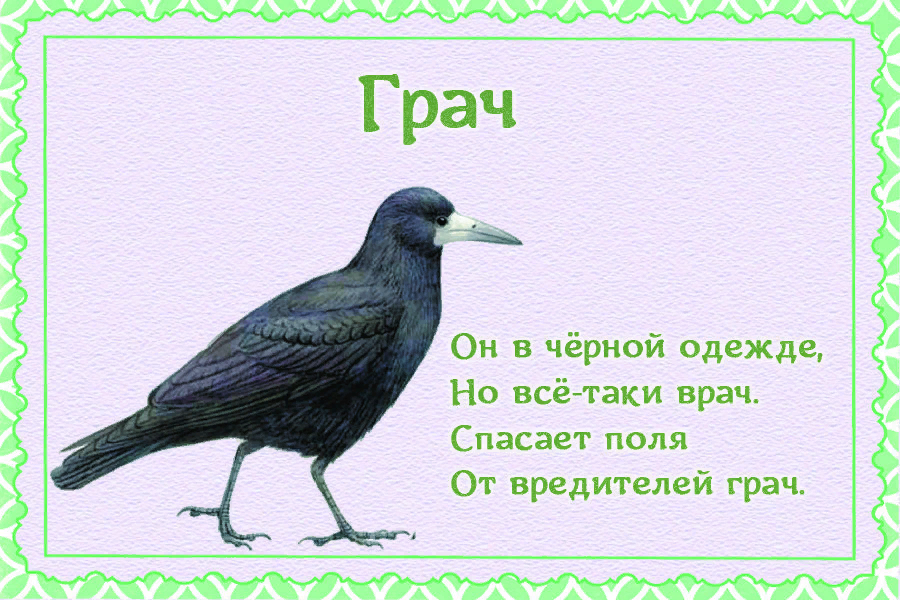 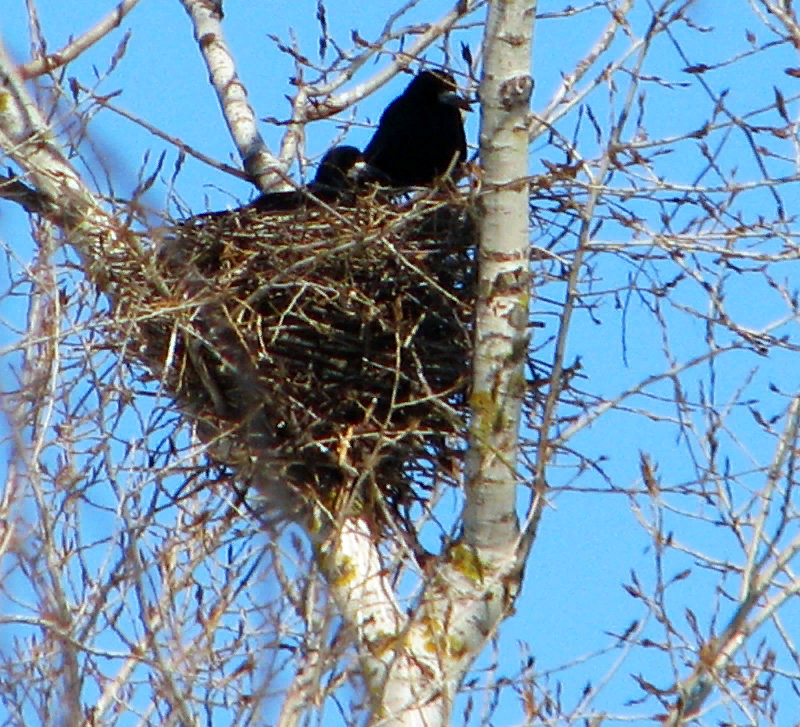 Он прилетает каждый год

Туда,где домик его ждет:

Крепкий деревянный дом

С круглым маленьким окном.

Чужие песни петь умеет,

А все же голос свой имеет. (скворец)
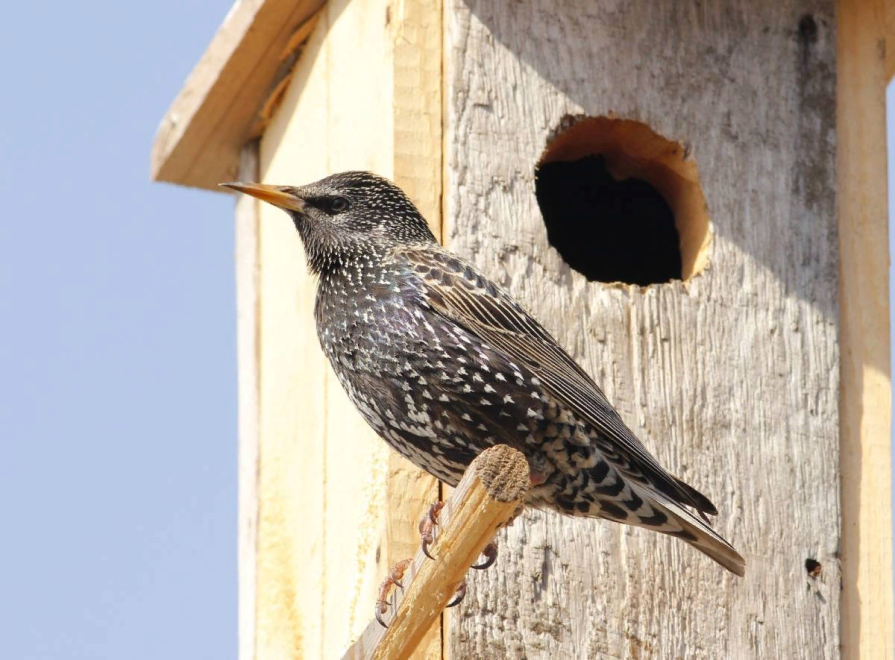 Скворечник – это птичий домик для скворцов в виде небольшой будочки, который нужно повесить в защищённое место на дерево или на стену. В скворечнике скворцы выводят своих птенцов. Домик должен висеть высоко, чтобы кошки не могли  добраться до птенцов.
Прилетают к нам с теплом,

        Путь, проделав длинный.

        Лепит домик под окном

         Из травы и глины… (Ласточка)
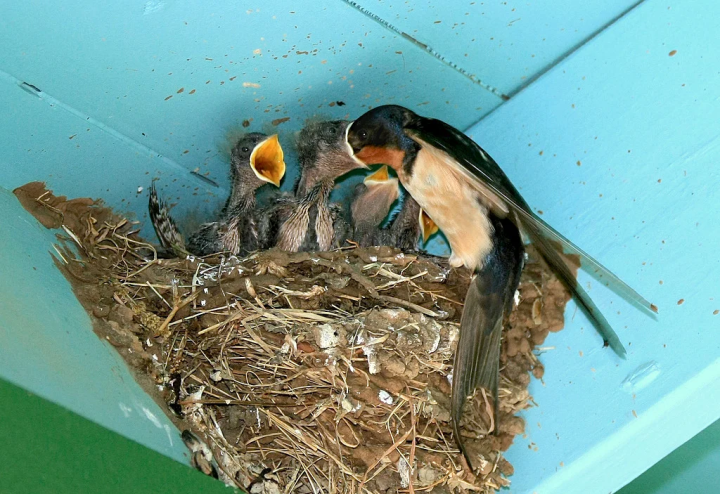 Прилетают в апреле и начинают строить гнезда, выводить птенцов.
Ласточки – искусные строители. Из грязи и травы они лепят глубокие чашечки и выстилают их пухом. Получаются уютные домики, которые крепятся под крышами, на балках, на стенах домов.
Дайте возможность 
детям применить 
на практике полученные 
знания по данной теме.





Игра: «Назови птицу»
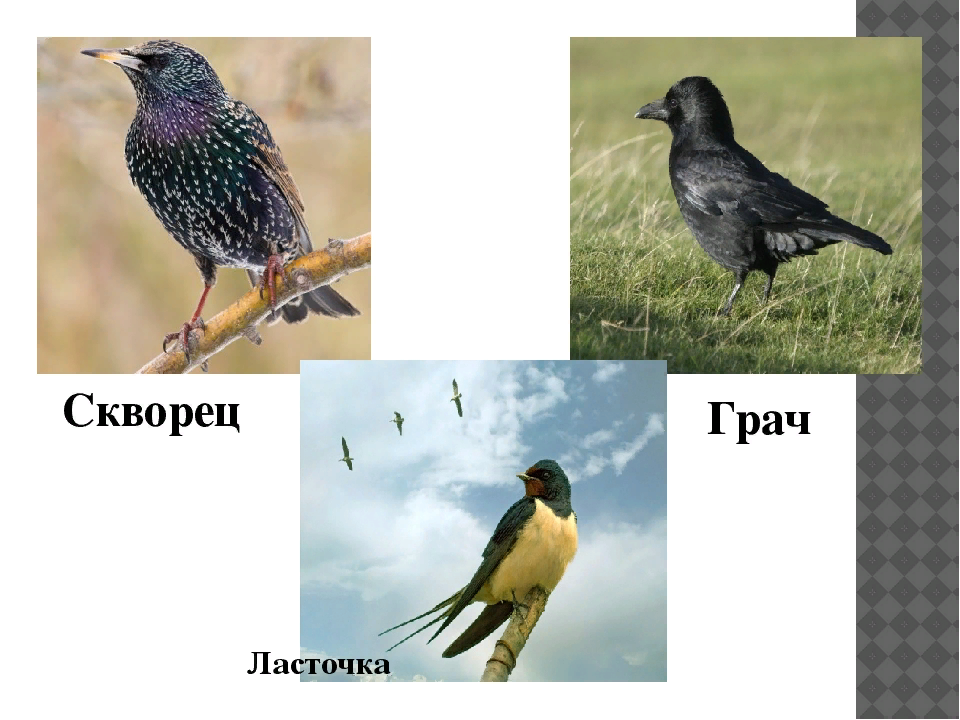 Игра : ЧЕЙ ДОМИК
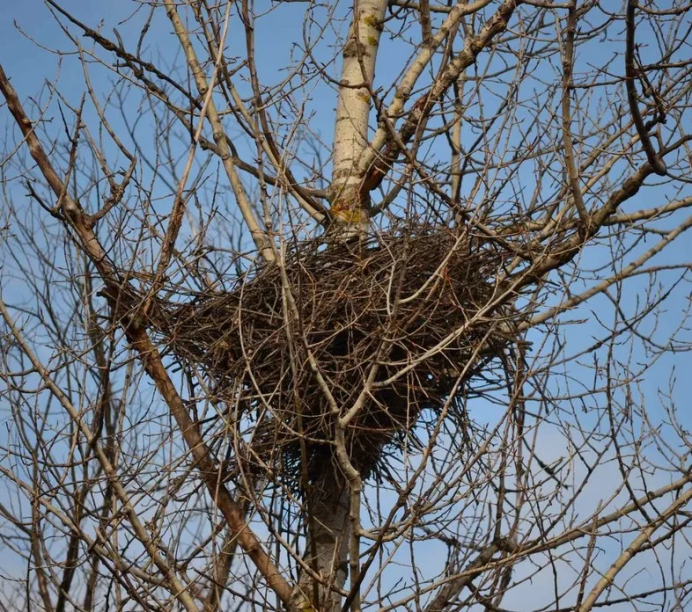 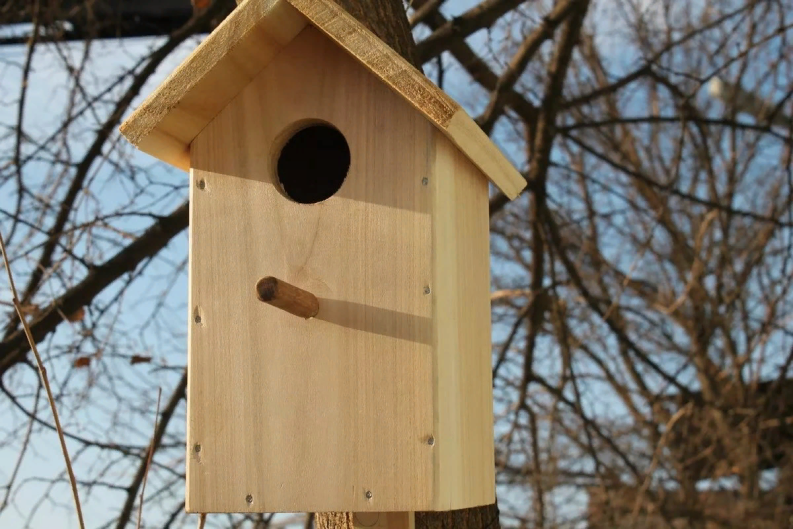 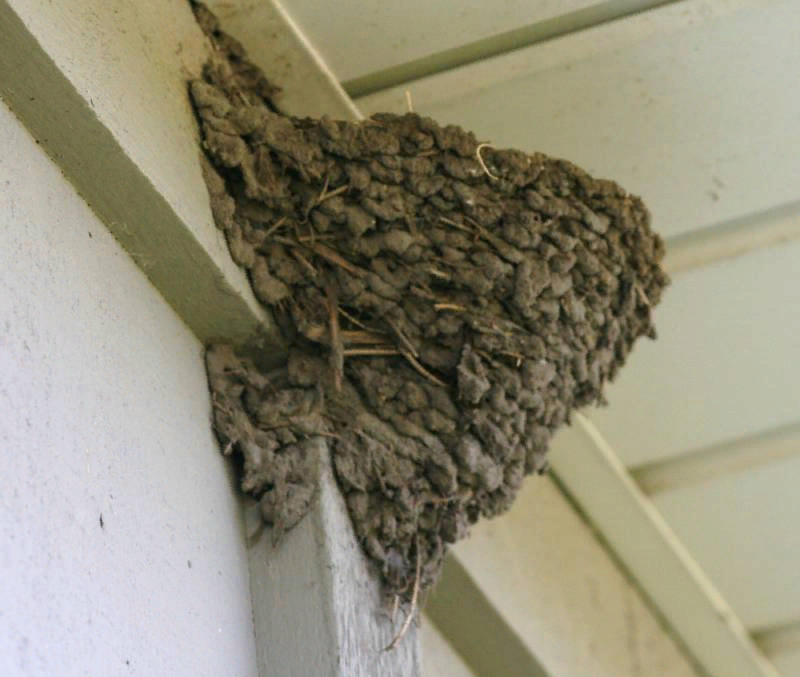 «Почитай мне мама»  - «Говорящий грач — Пришвин М.М».
# сидим дома#